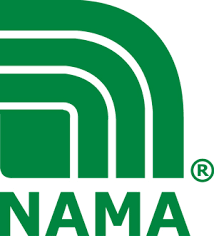 Chapter Leader Forum

Strategically Planning
January 10, 2023
Why a Strategic Plan? Clear, Measurable & Communicable
Strategy defines what your Chapter will do to be successful — how you plan and deliver the expected services to the targeted audience
Your strategy should be specific for your Chapter aimed at the specific objectives of driving continuity from year to year with an eye mid- and long-term health of your Chapter
It is that strategy from which you generate operational plans, illustrating how the Chapter will achieve the goals
At the Chapter level, strategic planning defines the roadmap for that Chapter’s success and connectivity with local members and its connection to National NAMA 
The Plan should be built:
Bottoms- Up (each Chapter to build their own plan to hit and achieve target)
Overlaid (connected to) with the National NAMA activities, events, campaigns
Key Components in Strategic Planning
Identify a Shortlist of Metrics (no more than 3-5):
Describe current state
Set Goals for end state
Track Progress on Achievement of Goals
Identify the Key Initiatives Required to Move to End State (no more than 5-7)
Document the most Critical Assumptions underpinning the Plan (no more than 3-5)
Craft a concise Statement that Captures the Essence of the Strategy
Document the Key Elements of Strategy on One Page- Strategic Plan on a Page (template provided)
Jot it Down: Chapter Strategic Plan on a Page
Current State of the Chapter
Key Initiatives in the Plan
Desired End State
1. Current State Statement #1 along with how it is measured today

2. Current State Statement #2 along with how it is measured today

3. Current State Statement #3 along with how it is measured today

4. Current State Statement #4 along with how it is measured today

5. Current State Statement #5 along with how it is measured today
1. Key Initiative in the Plan that will move from current state to desired end state

2. Key Initiative in the Plan that will move from current state to desired end state

3. Key Initiative in the Plan that will move from current state to desired end state

4. Key Initiative in the Plan that will move from current state to desired end state

5. Key Initiative in the Plan that will move from current state to desired end state
1. Desired End State Goal #1 along with how it will be measured

2. Desired End State Goal #2 along with how it will be measured

3. Desired End State Goal #3 along with how it will be measured

4. Desired End State Goal #4 along with how it will be measured

5. Desired End State Goal #5 along with how it will be measured
Critical Assumptions
1. These statements rationalize the above key initiatives
2. These statements rationalize the above key initiatives
3. These statements rationalize the above key initiatives
Essence of Strategy: This serves as the singular core of your plan. This could also be seen as the Vision Statement.
Plan it Out: Timing
Track the Status: Key Initiative 1
Manage the Initiatives and Create Ownership
Project Team: ENTER HERE
Status: DATE HERE
Overall status
Project Lead: ENTER HERE
Attention required
On track
Intervention required
Completed